Welcome to Physics 102!
Electricity & Magnetism
(forces that hold atoms & molecules together,
living cells)
Light
Atomic & Nuclear Physics
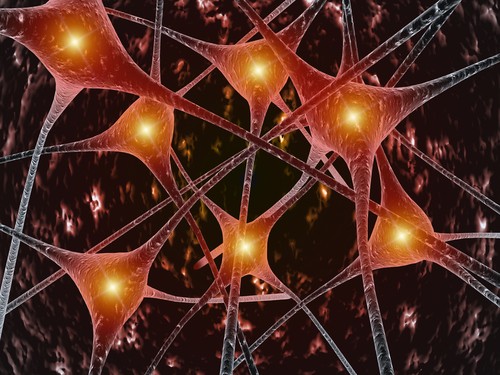 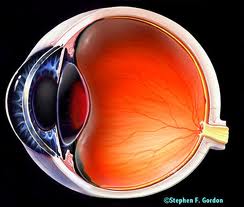 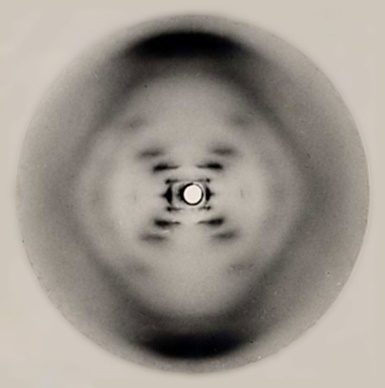 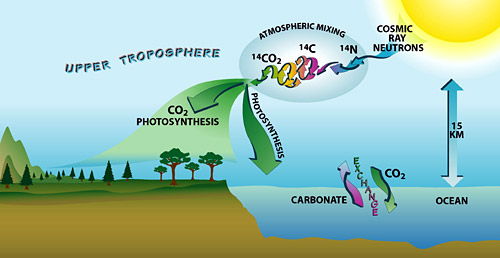 Phys. 102, Lecture 1, Slide 1
Course content
Prerequisite!
Physics 101
Physics 102
Macroscopic
Microscopic
Kinematics	
Forces  	
Energy
Fluids
Waves  (Sound)
Electricity & circuits
Magnetism & induction
Optics  	
Modern Physics
Phys. 102, Lecture 1, Slide 2
Meet the course directors
Lecturer:  
Research:
Office Hours:
Discussion coordinator:  
Lab & exam coordinator:
Phys. 102, Lecture 1, Slide 3
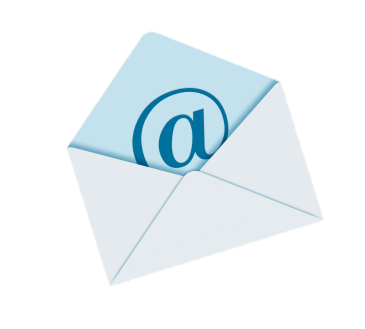 When emailing me:
Email must be sent from @illinois.edu
 Subject line should begin with “PHYS102 question:”
 Message should contain:
your full name, NetID, discussion section, TA name
 Questions about physics: 
Do not use email, use office hours (see course website)  
 Before emailing: 
Verify information is not already on the course website
The course directors reserve the right to penalize your HW score if you ask questions via email that are answered on the website
Phys. 102, Lecture 1, Slide 4
Course Website
http://courses.physics.illinois.edu/phys102/
Course Description / Excused Absences
First Discussion:
First Lab:
Exam dates:
Required Materials:
Be sure to register your i>clicker prior to lecture
Phys. 102, Lecture 1, Slide 5
Course Philosophy
Think about it (pre-lecture & checkpoint) 
Untangle it (lectures) 
Play with it (labs) 
Challenge yourself (homework) 
Close the loop (discussion/quiz)
The order is important!
Phys. 102, Lecture 1, Slide 6
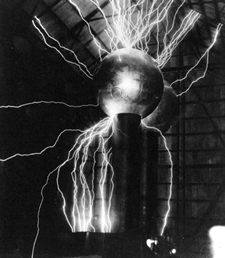 Phys 102 – Lecture 1
Electric charge & Coulomb’s law
Phys. 102, Lecture 1, Slide 7
4 Fundamental forces of Nature
Phys. 101
Gravitational force (solar system, galaxies)
Electromagnetic force (atoms, molecules)
Strong force (atomic nuclei)
Weak force (radioactive decay)
Phys. 102
weakest
strongest
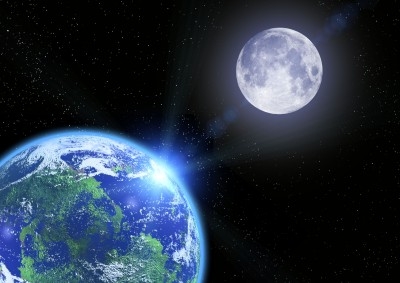 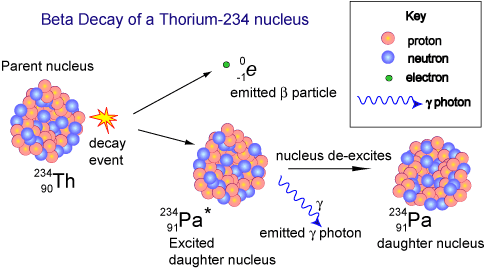 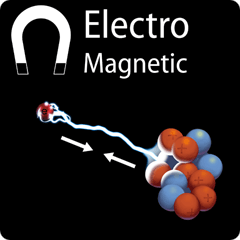 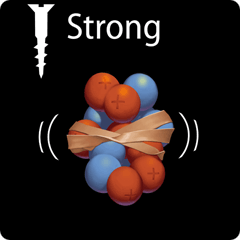 <
<
<
Gravitational
Weak
Electromagnetic
Strong
Phys. 102, Lecture 1, Slide 8
Electric charge
Charge is an intrinsic property of matter, like mass
EM force -> electric charge 
Positive & negative charge
Opposite charges attract, like charges repel
Gravity  -> mass
Mass always positive
Gravity always attractive
–
+
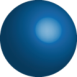 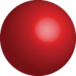 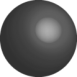 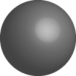 –
–
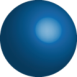 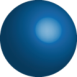 +
+
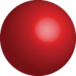 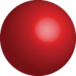 DEMO
Phys. 102, Lecture 1, Slide 9
Units of electric charge
Symbol: q or Q
 Unit: [Coulomb] = [C]
Electron: –e = –1.6 x 10–19 C
Proton: +e = +1.6 x 10–19 C
How much charge is 1 C?
Imagine you could separate H+ and OH– ions in pure water (pH 7.0)
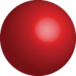 +
H+
H+
H+
H+
H+
H+
OH–
OH–
OH–
OH–
OH–
OH–
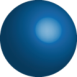 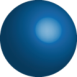 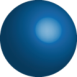 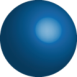 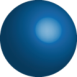 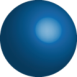 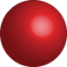 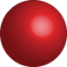 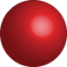 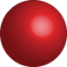 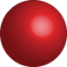 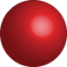 –
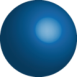 Phys. 102, Lecture 1, Slide 10
Phys. 102, Lecture 1, Slide 10
Conductors & insulators
+
+
+
+
+
+
+
+
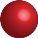 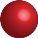 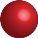 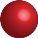 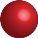 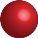 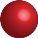 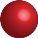 Q: How do electrons behave in a perfect conductor?
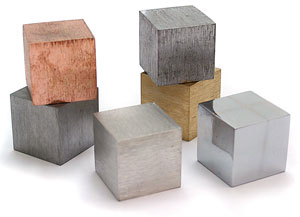 –
–
–
–
–
–
–
–
–
–
–
–
–
–
–
–
–
–
–
–
–
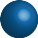 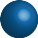 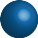 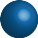 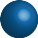 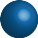 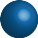 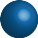 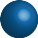 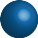 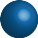 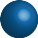 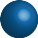 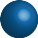 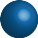 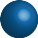 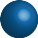 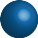 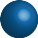 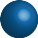 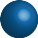 Q: How do electrons behave in a perfect insulator?
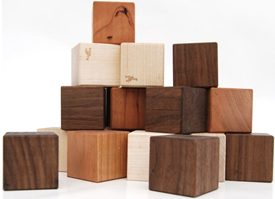 Most things are in between perfect conductor / insulator
Phys. 102, Lecture 1, Slide 11
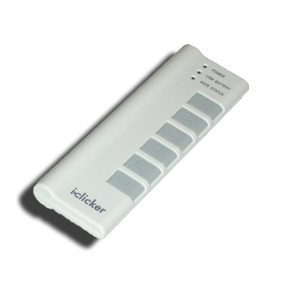 ACT: Conductors
Electrons are placed on a neutral conducting sphere. Which of the following diagrams correctly depicts how the charges are distributed?
A. At the bottom
B. Spread uniformly
C. On the surface
–
–
–
–
–
–
–
–
–
–
–
–
–
–
–
–
–
–
–
–
–
–
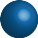 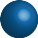 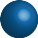 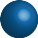 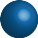 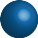 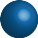 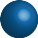 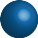 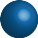 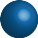 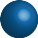 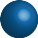 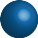 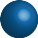 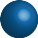 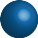 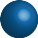 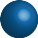 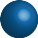 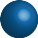 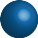 DEMO
Phys. 102, Lecture 1, Slide 12
Conservation of charge
Charges are physical entities (ex: electrons, protons)
Cannot be created or destroyed
The net charge in a closed system is conserved
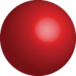 +
However, charges (often electrons) can be transferred from one object to another
–
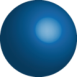 Phys. 102, Lecture 1, Slide 13
Demo: electroscope
Charging by conduction
Charged rod is brought near scope
Charged rod touches scope transferring some charge
Scope is left with same charge as rod
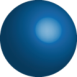 Conducting sphere
–
–
–
–
–
–
–
–
–
–
–
–
–
–
–
–
–
–
–
–
–
–
–
–
–
–
–
–
–
–
–
–
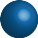 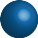 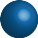 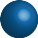 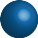 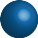 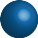 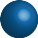 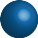 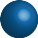 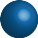 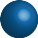 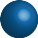 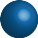 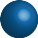 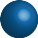 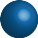 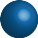 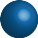 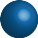 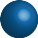 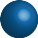 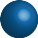 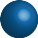 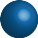 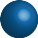 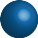 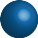 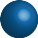 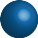 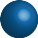 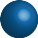 Insulating cage
+
+
+
+
+
+
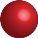 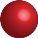 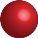 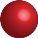 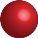 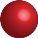 Gold leaves
Phys. 102, Lecture 1, Slide 14
Demo: electroscope
Charging by induction
Charged rod is brought near scope (but does NOT touch)
Scope is briefly grounded allowing charge to flow on (or off)
Scope is left with opposite charge as rod
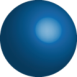 –
–
–
–
–
–
–
–
–
–
–
–
–
–
–
–
–
–
–
–
–
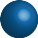 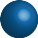 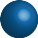 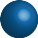 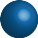 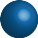 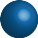 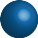 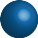 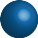 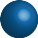 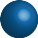 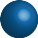 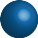 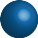 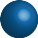 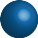 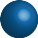 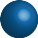 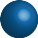 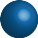 Ground wire
+
+
+
+
+
+
+
+
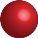 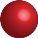 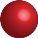 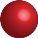 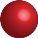 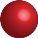 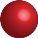 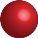 Phys. 102, Lecture 1, Slide 15
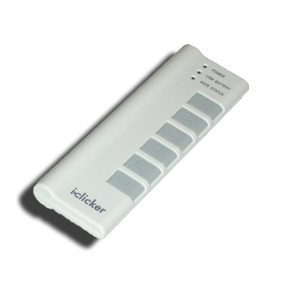 ACTs: Electroscope
A positively charged rod is used to charge an electroscope by induction. What is the resulting net charge on the electroscope?
A. positive		B. zero	C. negative
If the conducting electroscope were replaced by an insulating ball and then charged by induction as above, what would be the net charge on the ball?
A. positive		B. zero	C. negative
Phys. 102, Lecture 1, Slide 16
Coulomb’s Law
(1785)
Force between charges q1 and q2 separated a distance r:
“Coulomb constant”
Magnitude
“Permittivity of free space”
Or:
Direction
Opposite charges attract, like charges repel
Phys. 102, Lecture 1, Slide 17
Coulomb’s Law
What is the magnitude of the force on the proton due to the electron in hydrogen?
–
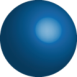 Proton 
qp = 1.6 x 10–19 C
Electron
qe = –1.6 x 10–19 C
r = 0.53 x 10–10 m
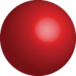 +
Compare to gravitational force between them (Phys. 101)
Phys. 102, Lecture 1, Slide 18
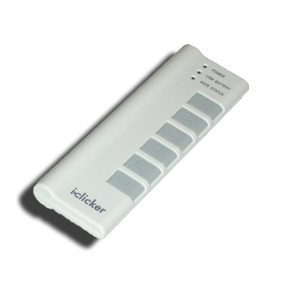 ACT: Coulomb’s Law
What is the direction of the force on the proton due to the electron in the hydrogen atom?
–
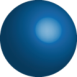 proton
electron
A.   Left		B. Right		C. Zero
What is the direction of the force on the electron due to the proton?
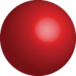 +
Phys. 102, Lecture 1, Slide 19
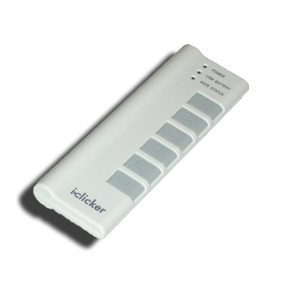 ACT: Coulomb’s Law
Two charges q1 = +1 μC and q2 = +10 μC are placed near each other. Which of the following diagrams correctly depicts the forces acting on the charges?
q2 = +10 μC
q1 = +1 μC
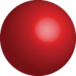 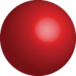 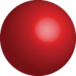 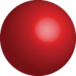 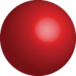 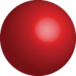 Summary of Today’s Lecture
Electric charge
Conservation of charge
Conductors and insulators
Coulomb’s Law for the force between charges


Much more on Coulomb’s Law in next lecture
Phys. 102, Lecture 1, Slide 21